التطبيقات الاولية لتحليل المعطيات
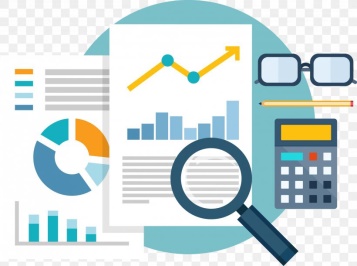 اساتذة المقياس: 
  د. صدقاوي صورية  /  د. بوعبدلي زهرة
د.بوكريطة خدبجة       / د. بكدي مليكة
الهـــدف من المقيـــاس
يهدف هذا المقياس والموجه خصيصا لطلبة السنة الثالثة علوم تسيير (تخصص: ادارة الاعمال وادارة الموارد البشرية)، الى التعرف على مختلف الاساليب المستخدمة في النهج الإحصائي التحليلي للتعامل مع البيانات وتمثيلها في جداول أو رسومات بيانية او خرائط.
2
التطبيقات الاولية لتحليل المعطيات:  د. صدقاوي صورية / د. بوعبدلي زهرة
الهـــدف من المقيـــاس
يوفر هذا المقياس حزمة متكاملة من المفاهيم، والاساليب والأدوات الأساسية في تحليل المعطيات. وسوف نقدم دروس مبسطة ومختصرة وسهلة الفهم مدعمة بالعديد من الأمثلة والتمارين.
3
التطبيقات الاولية لتحليل المعطيات:  د. صدقاوي صورية / د. بوعبدلي زهرة
البرنامـــــــــج
يتضمن هذا المقياس ما يلي:

مدخـــل
الفصل الاول: وصف البيانات وطرق تلخيصها الفصل الثاني: التذكير بالجبر الخطي والمصفوفاتالفصل الثالث: طريقة التحليل الى مركبات اساسية
4
التطبيقات الاولية لتحليل المعطيات:  د. صدقاوي صورية / د. بوعبدلي زهرة
مدخــــــــل
- تمهيد- ماهية تحليل المعطيات- البيانـــات (المعطيات) وأنواعهـــا
التطبيقات الاولية لتحليل المعطيات:  د. صدقاوي صورية / د. بوعبدلي زهرة
مدخل
تمهيد (1/3)
في مجال الإدارة والأعمال، يمكن جمع قدر كبير من المعطيات ذات طبيعة مختلفة ومتنوعة. يمكن أن تكون بيانات توضح:

نسبة المبيعات، 
سعر شراء المواد الخام، 
أرباح المؤسسة على مدى عدة سنوات، 
تفضيلات المستهلكين، 
بيانات عن الموظفين، 
برامج التكوين، ...
6
التطبيقات الاولية لتحليل المعطيات:  د. صدقاوي صورية / د. بوعبدلي زهرة
مدخل
تمهيد (2/3)
وتهدف هذه الطرق، التي تعد تحليلية بشكل أساسي، إلى وصف البيانات وتنظيمها وتصنيفها وتوضيحها من خلال مراعاة العديد من وجهات النظر والدراسة والكشف عن السمات الرئيسية أو الروابط أو أوجه التشابه أو الاختلافات بين المتغيرات.
7
التطبيقات الاولية لتحليل المعطيات:  د. صدقاوي صورية / د. بوعبدلي زهرة
مدخل
تمهيد (3/3)
وهذا هو الغرض من تحليل المعطيات بصفة عامة، والذي يجمع بين:

أ. الجوانب الإدارية ، المالية، والتسويقية لصياغة الأسئلة ذات الصلة ، جمع البيانات ، وتفسير الإجابات المقدمة

ب. الجوانب الرياضية، الإحصائية والتقنية لإجراء التحليلات ذات الصلة وتنفيذها.
8
التطبيقات الاولية لتحليل المعطيات:  د. صدقاوي صورية / د. بوعبدلي زهرة
مدخل
ماهية تحليل المعطيات (1/3)
تعبر عملية تحليل المعطيات عن تنظيم وترتيب البيانات بغرض اخراجها وابرازها على شكل معلومات يتم استخدامها للإجابة على أسئلة معينة أو تحقيق هدف معين. 

     وتأتي مرحلة تحليل المعطيات بعد عملية جمع البيانات وتنظيمها بشكل يسهّل عملية التحليل (كترتيبها في جداول،...).
9
التطبيقات الاولية لتحليل المعطيات:  د. صدقاوي صورية / د. بوعبدلي زهرة
مدخل
ماهية تحليل المعطيات (2/3)
وعموما نقوم بتحليل المعطيات بهدف:

اختيار الاسلوب المناسب أو الطريقة المناسبة التي تساعد في تفسير المتغيرات المؤثرة على ظاهرة معينة.
الوقوف على مدى جوهر تأثير المتغيرات على الظاهرة المدروسة.
تقدير البيانات وذلك استنادا الى واقع العينات المستمدة من المجتمع المدروس.
10
التطبيقات الاولية لتحليل المعطيات:  د. صدقاوي صورية / د. بوعبدلي زهرة
مدخل
ماهية تحليل المعطيات (3/3)
ويمكن تعريفها على أنها عبارة عن:

 « مجموعة من الطرق الاساليب الوصفية التي تهدف إلى تلخيص وترتيب وتحليل المعطيات بصورة تسمح بفهم أفضل        للظاهرة المدروسة »
11
التطبيقات الاولية لتحليل المعطيات:  د. صدقاوي صورية / د. بوعبدلي زهرة
مدخل
البيانـــات (المعطيات) وأنواعهـــا (1/4)
والتي قد تكون في شكل أرقام، أو صفات أو رموز. وهي تعبر عن مواد خام (بيانات) يتم جمعها تحليلها وتفسيرها، وهي نوعان:
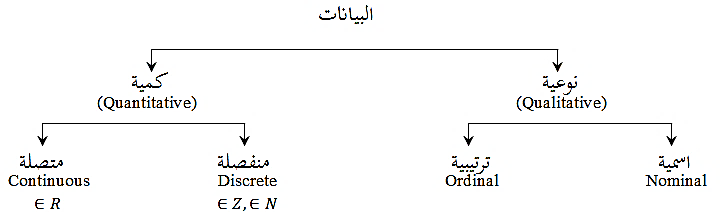 12
التطبيقات الاولية لتحليل المعطيات:  د. صدقاوي صورية / د. بوعبدلي زهرة
مدخل
البيانـــات (المعطيات) وأنواعهـــا (2/4)
1. ذات طابع نوعي غير قابلة للقياس: وهي عبارة عن بيانات غير رقمية أو تكون مرتبة رقميا في شكل مستويات أو فئات تنقسم إلى:

بيانات نوعية تقاس بمعيار اسمي: تتكون من مجموعات، حيث كل مجموعة لها خصائصها تميزها عن المجموعات الأخرى. مثلا: الجنس، الحالة الاجتماعية، الخ.
بيانات نوعية تقاس بمعيار ترتيبي:  تتكون من فئات يمكن ترتيبها تصاعديا أو تنازليا. مثلا: تقديرات الطلبة، المستوى الدراسي، الخ.
13
التطبيقات الاولية لتحليل المعطيات:  د. صدقاوي صورية / د. بوعبدلي زهرة
مدخل
البيانـــات (المعطيات) وأنواعهـــا (3/4)
2. ذان طابع كمي قابل للقياس: بمعنى أنه يأخذ قيمه في مجموعات رياضية مثل مجموعة الأعداد الطبيعية، الحقيقية ... وهي بيانات يعبر عنها بالأرقام وتنقسم بدورها إلى:

بيانات متصلة: عبارة عن قيم تعبر عن صفة يمكن قياسها القيم الصحيحة والكسرية. مثلا: درجة الحرارة، الوزن، الطول، الخ.
بيانات منفصلة: هي بيانات تدل على أن الصفة يمكن عدها وتأخذ قيم صحيحة. مثلا: عدد أفراد العائلة، عدد الاولاد، الخ.
14
التطبيقات الاولية لتحليل المعطيات:  د. صدقاوي صورية / د. بوعبدلي زهرة
مدخل
البيانـــات (المعطيات) وأنواعهـــا (4/4)
الانواع السابقة للبيانات  يمكن جمعها وترتيبها في جداول

    هذه الجداول تكون ذات أشكال مختلفة وهذا الاختلاف هو الذي يحدد بدوره طرق تحليل المعطيات التي يجب تبنيها. 

    كما أن اختيار الطريقة الإحصائية الملائمة يعتمد على الهدف المراد تحقيقه من الدراسة بالإضافة إلى طبيعة المتغيرات وعددها.
15
التطبيقات الاولية لتحليل المعطيات:  د. صدقاوي صورية / د. بوعبدلي زهرة